Want to view a recording of this webinar?
View recording here.

Feel free to download these slides and edit them as you see fit for your programs!
Hello, citizen scientists!
@SciStarter
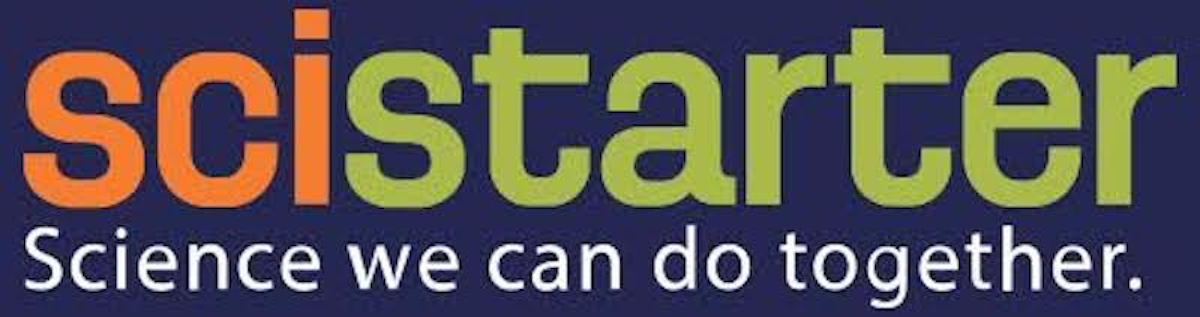 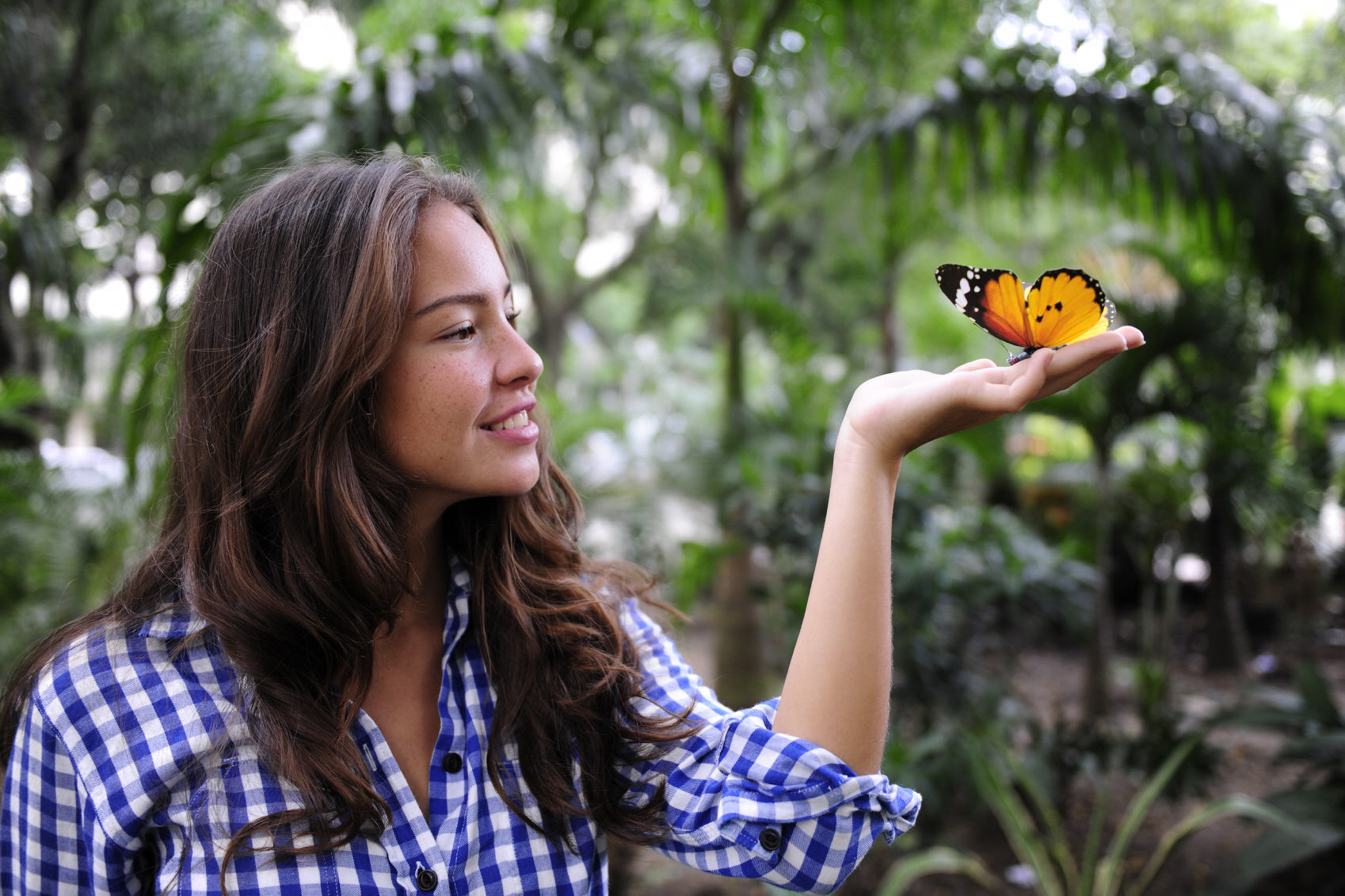 SciStarter creates opportunities for regular people to do real scientific research.
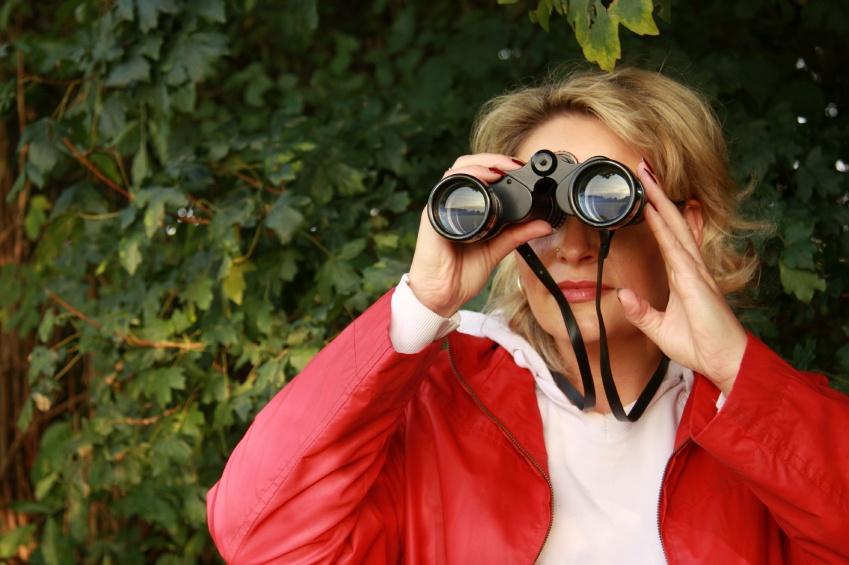 But they can’t find each other.
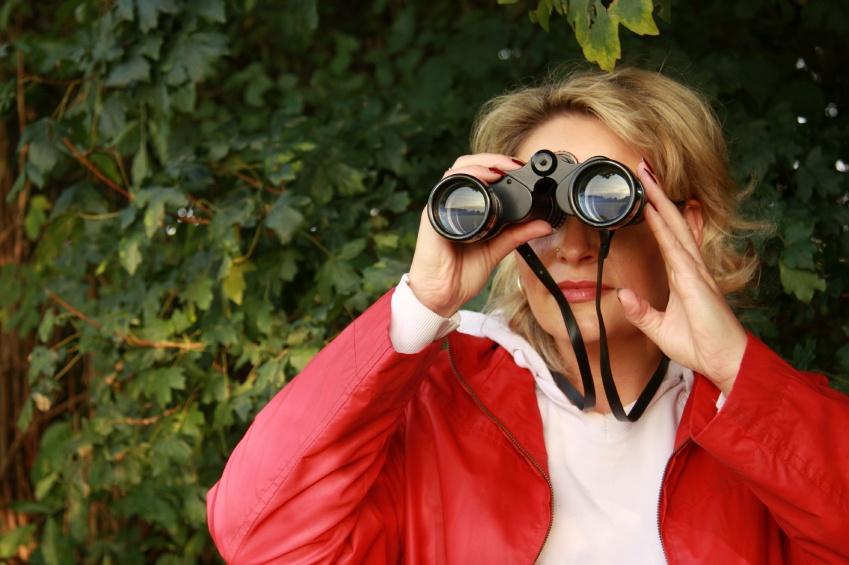 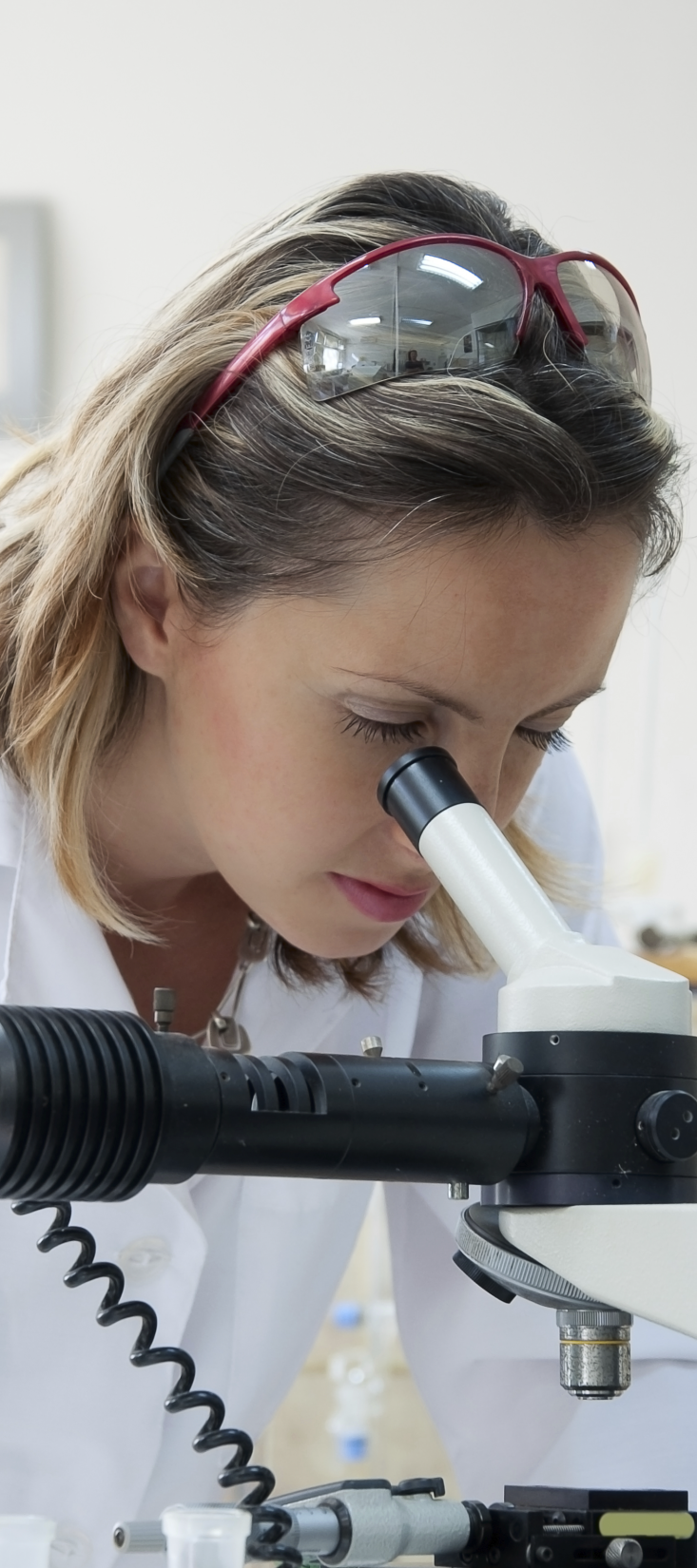 We
connect
them
We
connect
them.
Scientist image and cit scientist images tk to illustrate “we connect them”
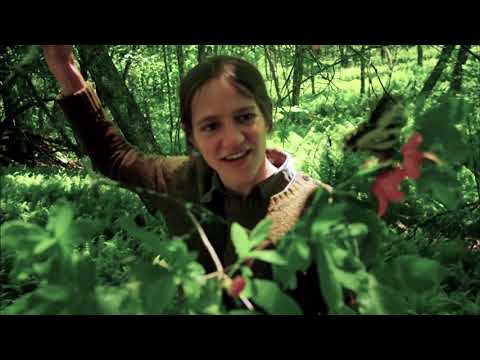 Someone you know is a CITIZEN SCIENTIST
eBird 
1.5 million
reports
Water testing
1.5 million
monitors
SETI@home
5 million
volunteers
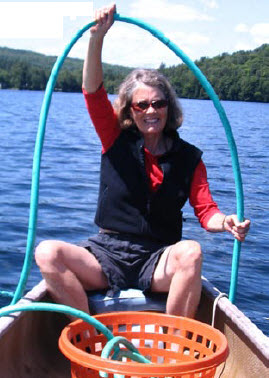 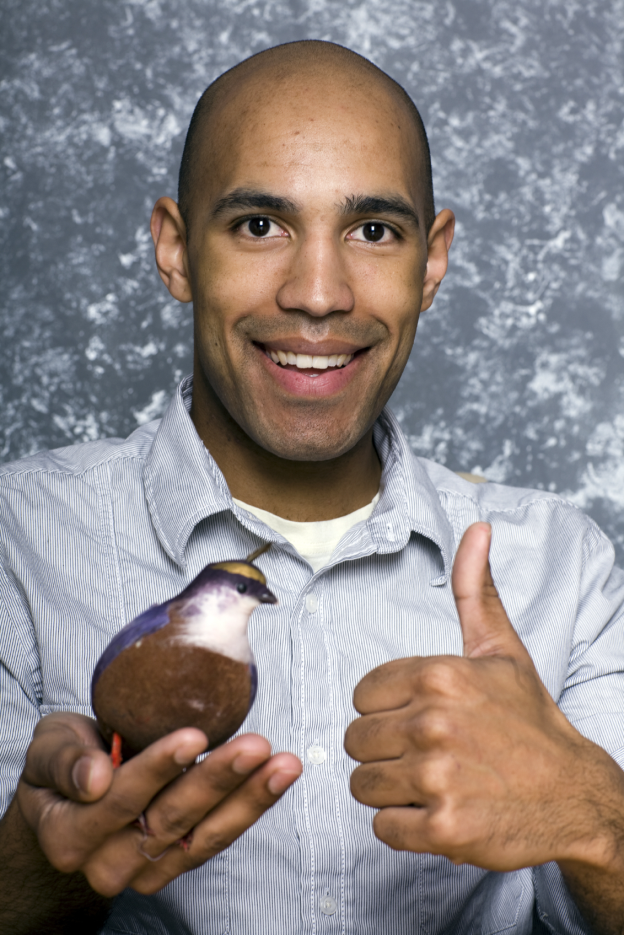 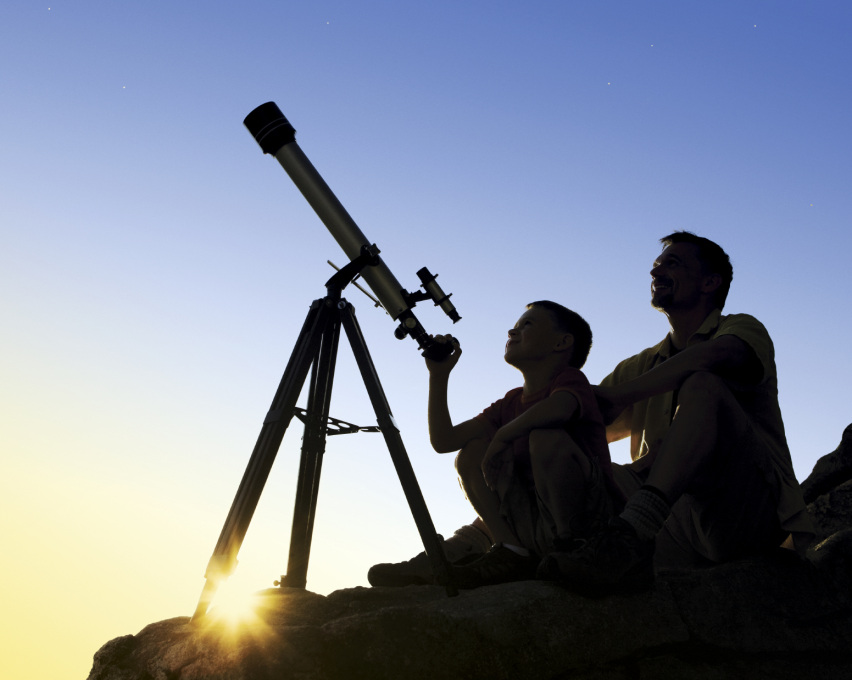 [Speaker Notes: Citizen science enables people from all walks of life to participate in formal and informal scientific research. Millions of people help scientists monitor our nation’s rivers, streams and lakes, measure air quality in their communities and homes, track the migratory paths of species,  ground-truth satellite data, and even accelerate Alzheimer’s research through online games. More than 2,000 projects, organized by universities, federal agencies, and community groups, are searchable on SciStarter.org. With topics ranging from Astronomy to Zoology, there’s something for everyone!  Join SciStarter to find, join, and keep track of your contributions to all types of citizen science projects and events.]
Common features of citizen science: 

Anyone can participate;
Participants and professional scientists know the data can be trusted and used; they follow the same process—or protocols--to make observations and collect, share, and analyze data;
Data can help scientists and participants advance research and support decision-making; 
The public, as well as scientists, have access to and can use the data.
   https://www.nap.edu/catalog/25183/learning-through-citizen-science-enhancing-opportunities-by-design
Because of Citizen Scientists:





Parrish, Julia. University of Washington (2014)
In a study of 338 citizen science projects:



1.3–2.3 million citizen scientists 
had an economic value of $2.5 billion per year.
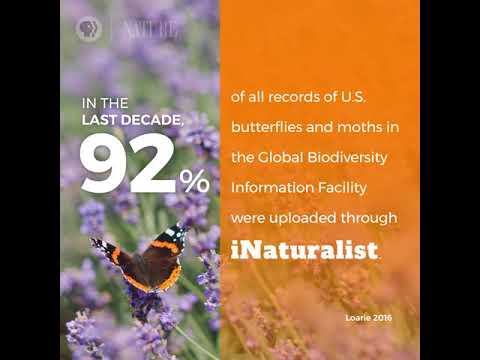 Designing Citizen Science 




Learning Through Citizen Science: Enhancing Opportunities by Design (2018), a report from the National Academies of Sciences, Engineering, and Medicine.
When designed well, citizen science projects can enhance learning outcomes for citizen scientists.



“Designing for learning has benefits beyond just participant learning: It can enhance overall project goals, like advancing community priorities and enabling scientific discovery.”
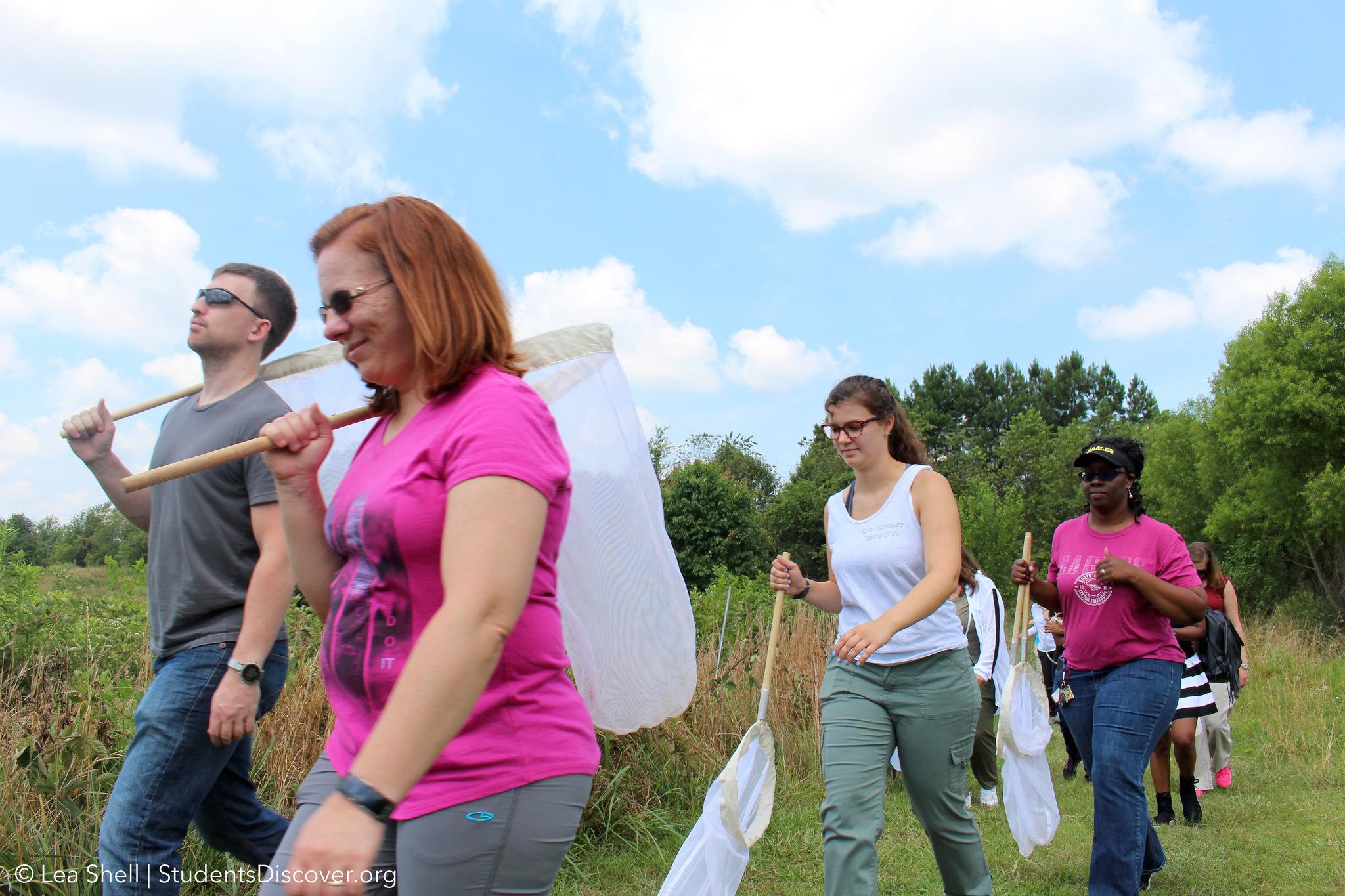 We aim to make research more efficient by connecting communities of citizen scientists AND fields of research.
Components of the SciStarter Process
Tools
Visualization
Evaluation 
Tools
Privacy
Best Practices
Data
Societal, 
Economic, 
Cultural Context
Protocols
 and 
methodologies
Recruitment, Persistence, Motivations Incentives
Open Datasets
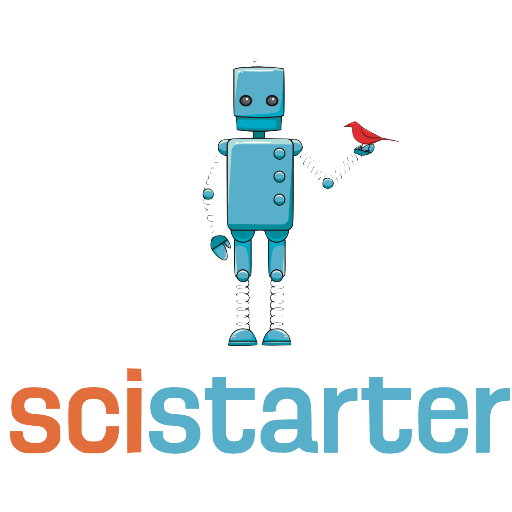 Supporting universal, lifelong learners.
SciStarter is your gateway to more than
3,000 citizen science projects
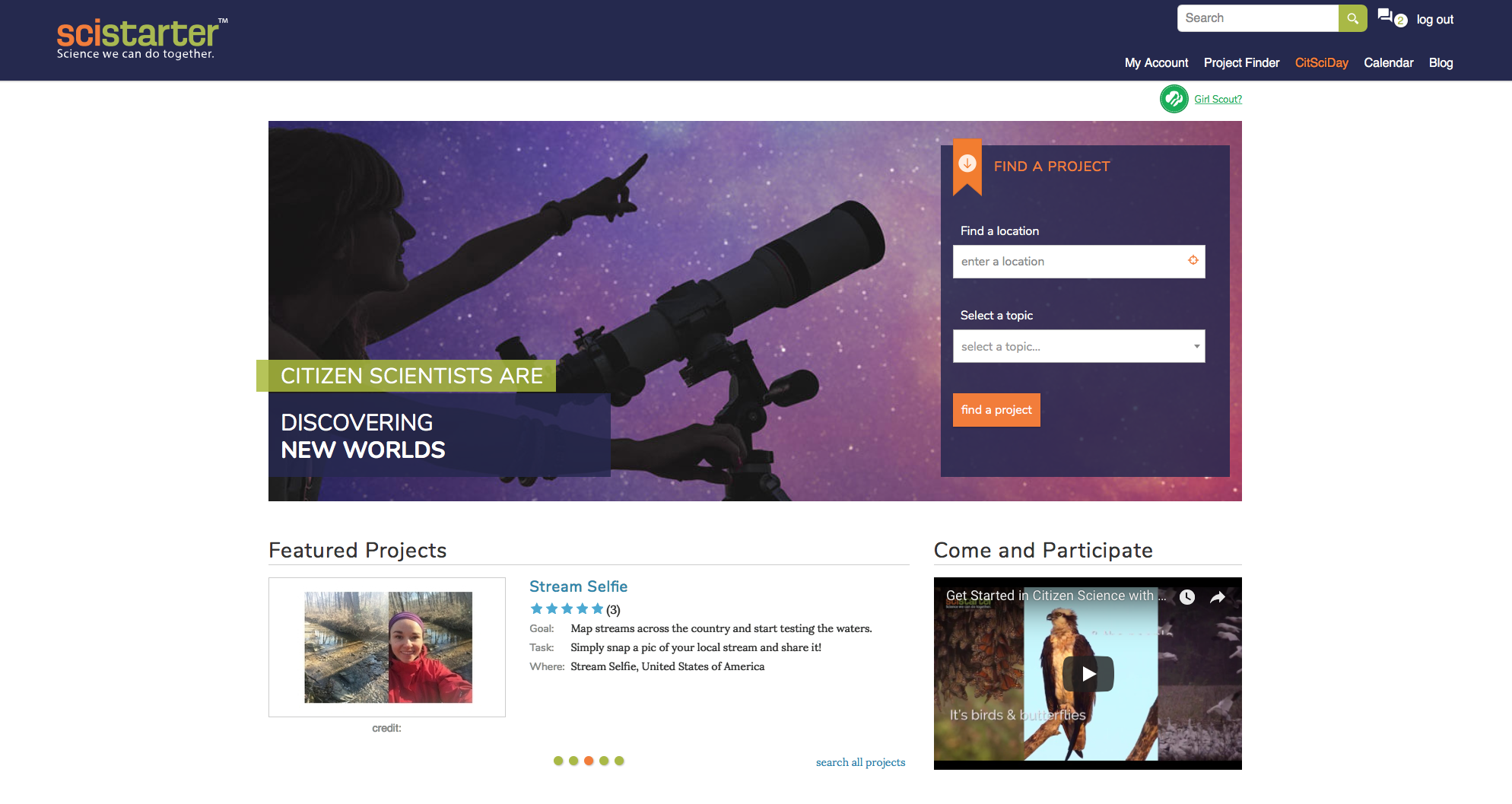 “SciStarter is the Amazon.com of Citizen Science,” Carl Zimmer, Discover Magazine
SciStarter.org/NLM
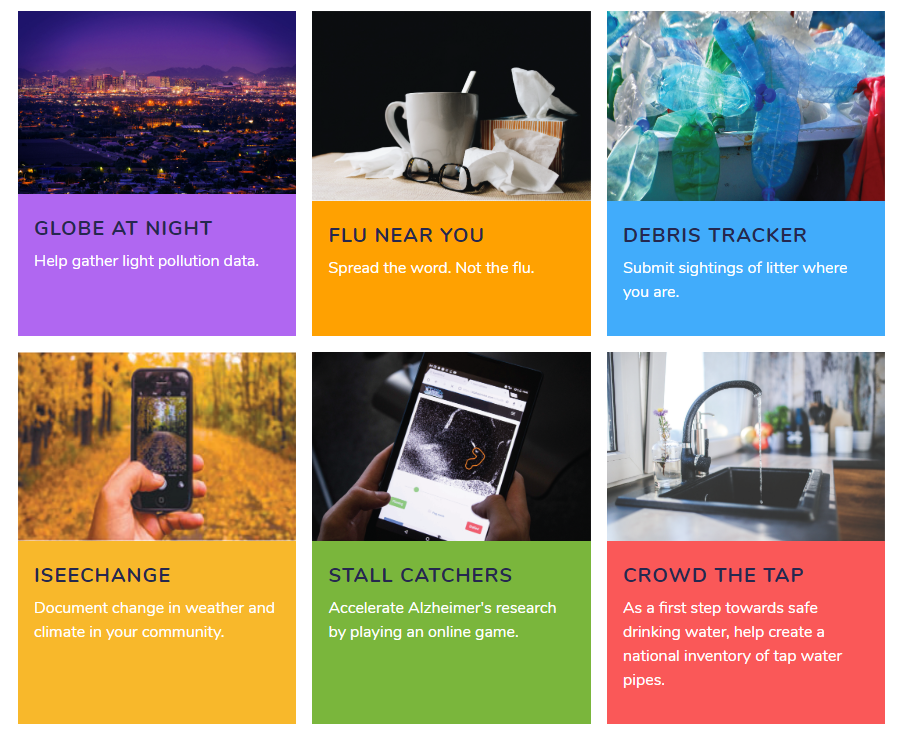 Verizon.SciStarter.org
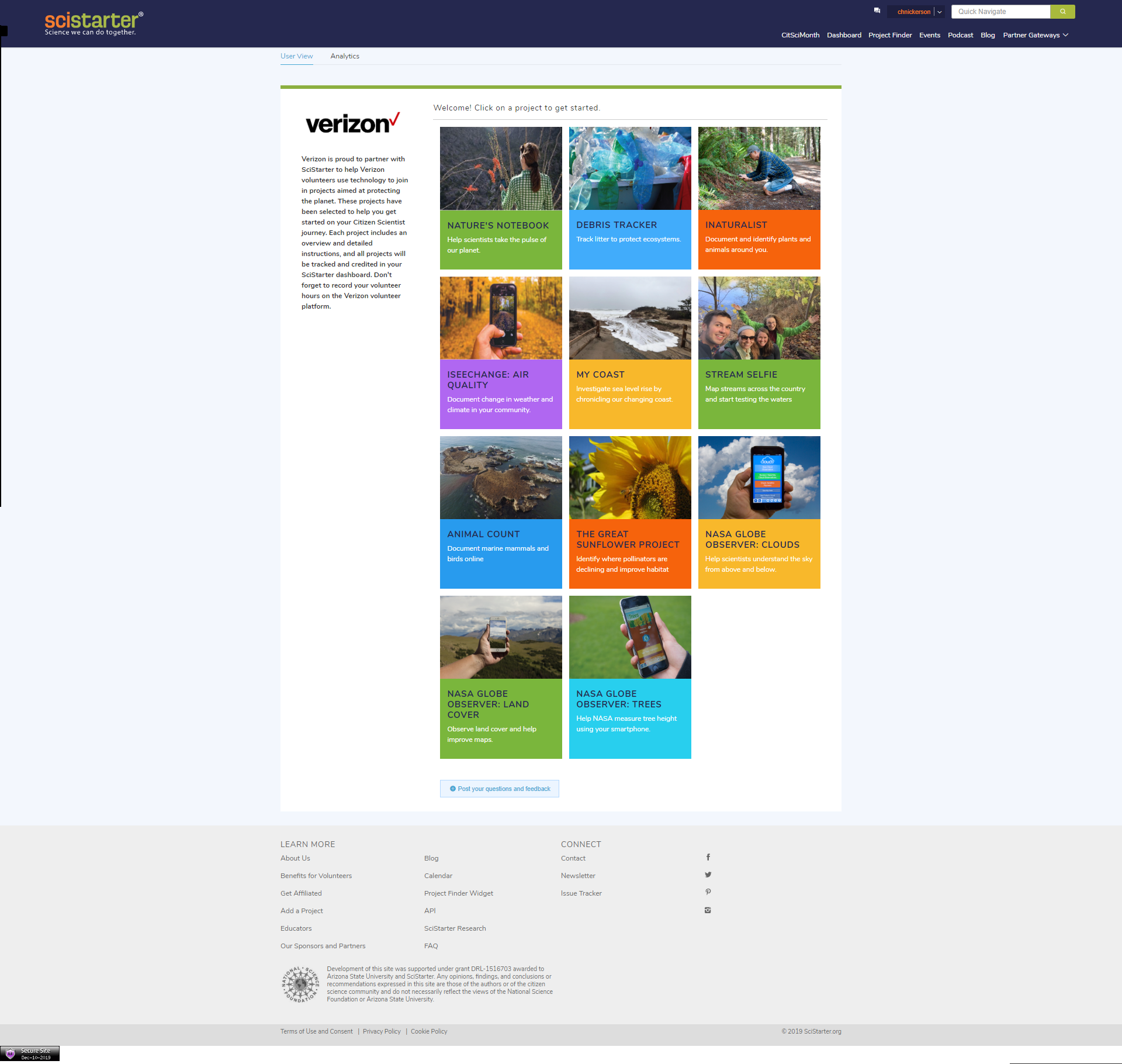 All projects have step by step instructions and a link to a website or app to participate.
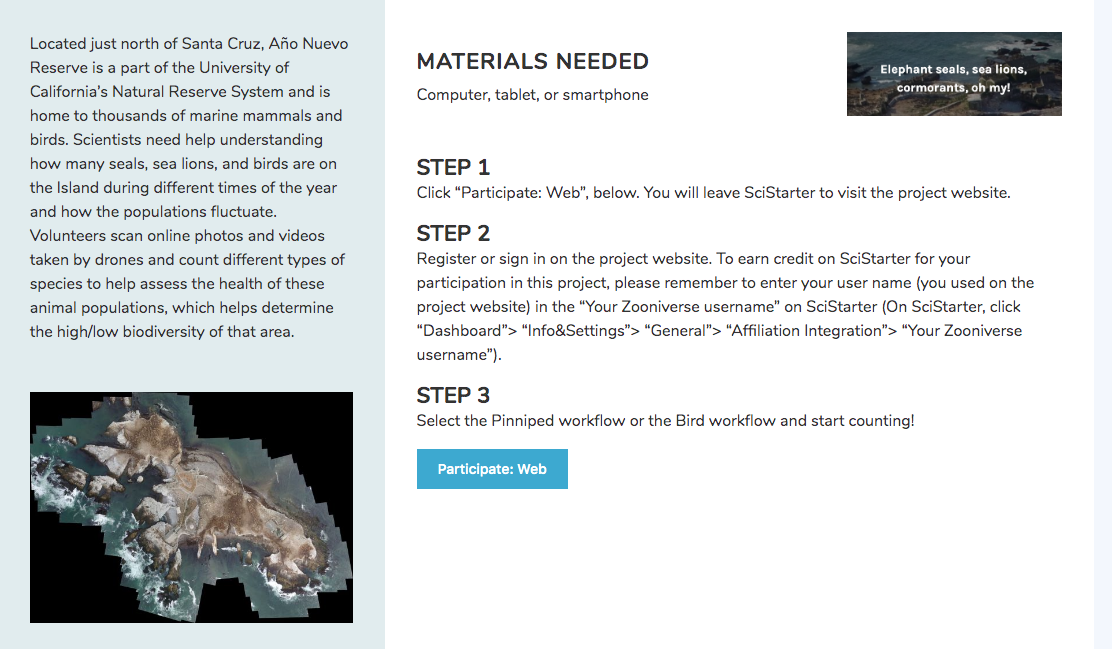 Dashboards
SciStarter: Digital Community Tools
Find recommended projects
Track your contributions across projects
Display your profile and accomplishments
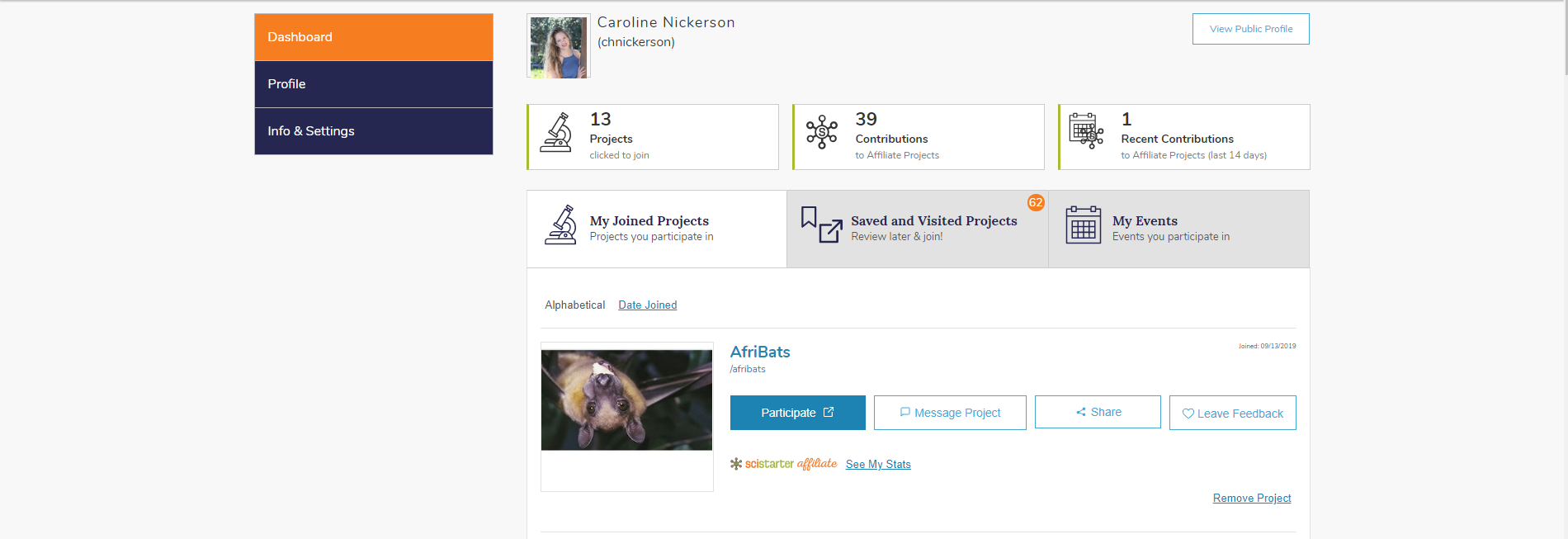 Introducing Citizen Science Month
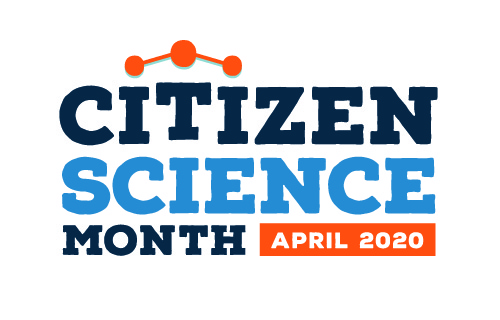 [Speaker Notes: Caroline?]
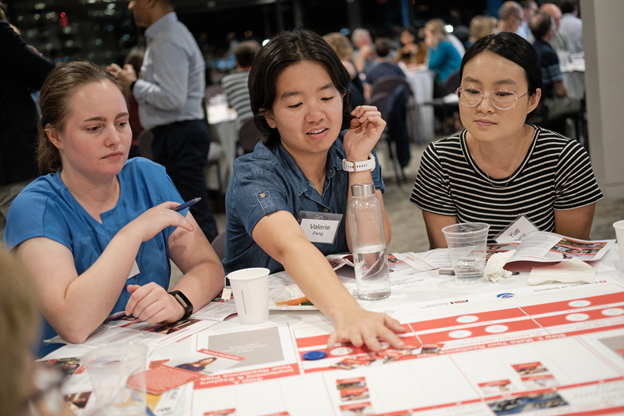 Participate in Live Events.

Meet other citizen scientists and researchers in your area.

Learn about other opportunities to get involved.
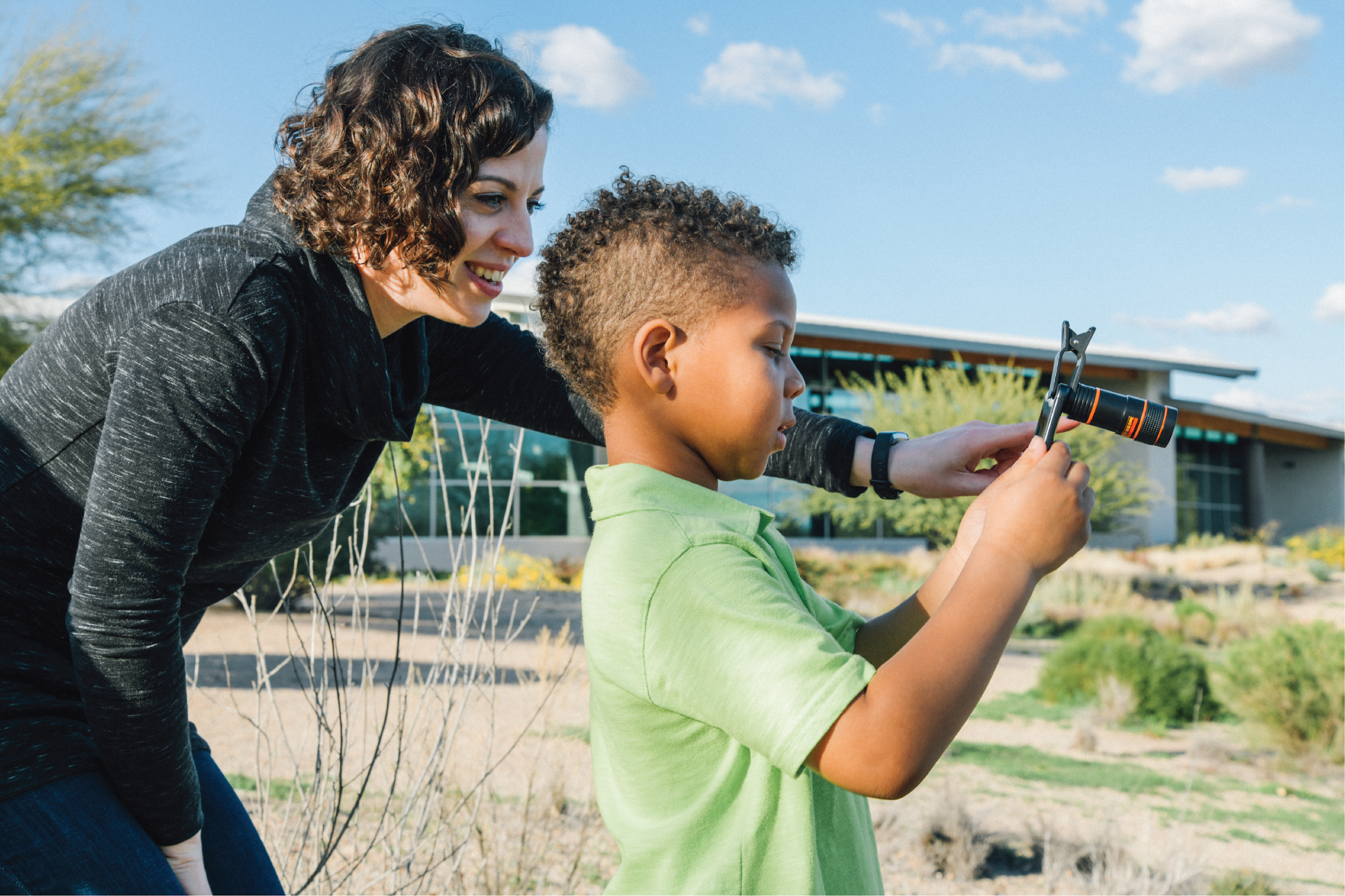 [Speaker Notes: Second way to volunteer: Citizen Science month]
Hear back from the project
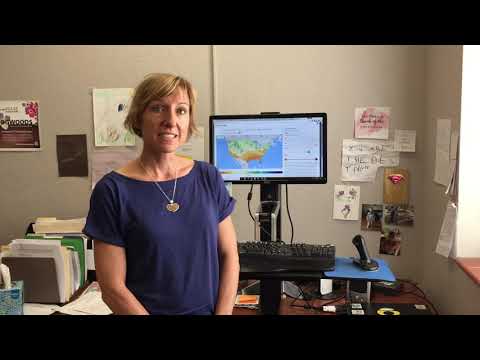 about why your work mattered.
Use the mini Project Finder
on the home page
or the Advanced Search option
to find projects.
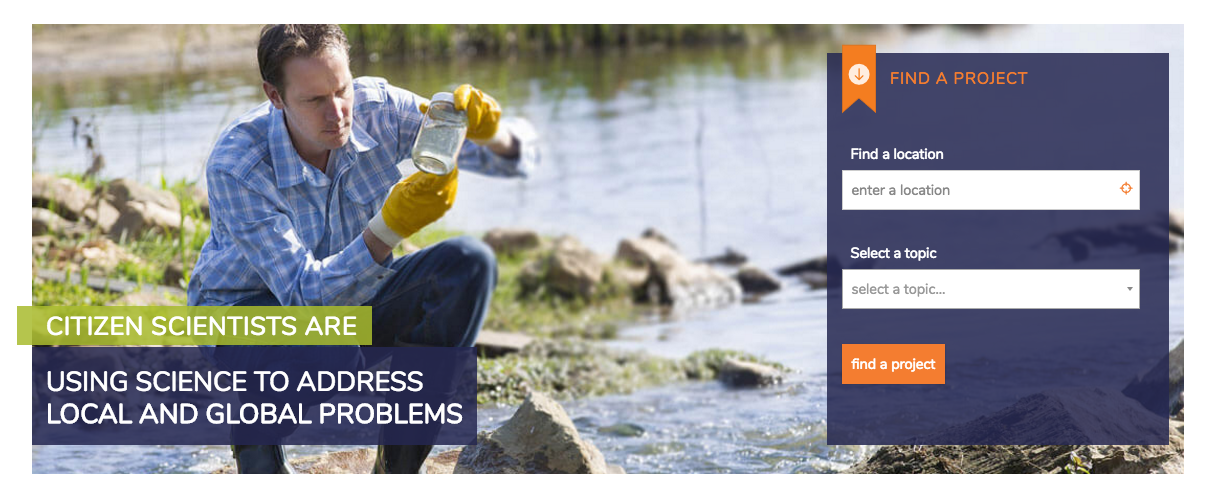 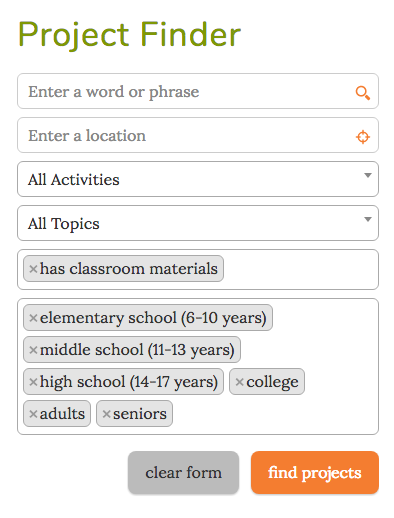 Search by:
Activities 	Location
Indoor/outdoor	Interest
Online/offline	Age level
What projects will you feature for your event?
Find “SciStarter Affiliates” using SciStarter.org/Finder.
Track contributions & earn credit.
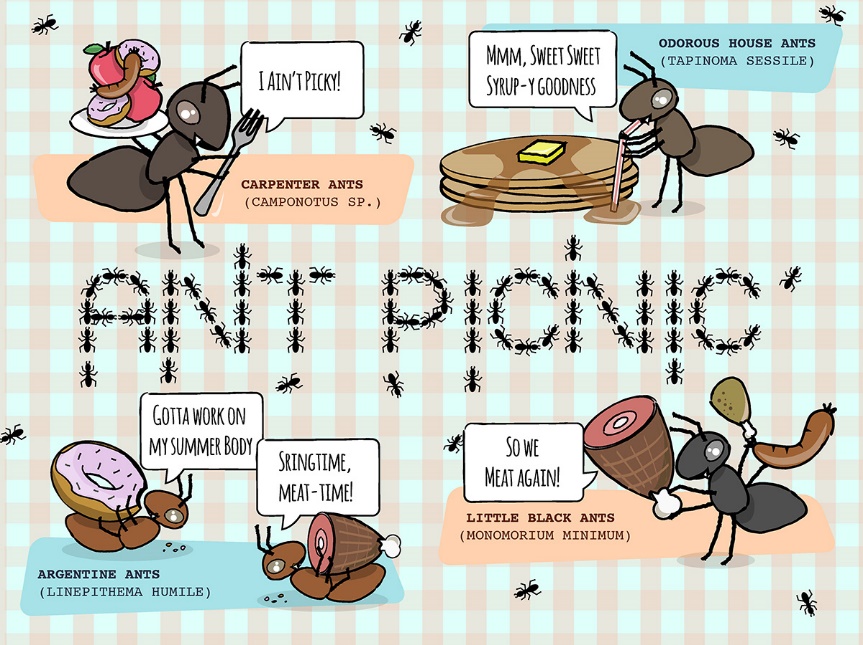 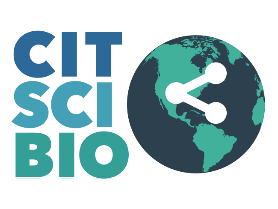 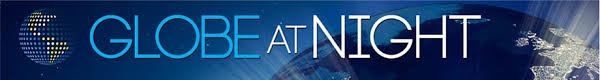 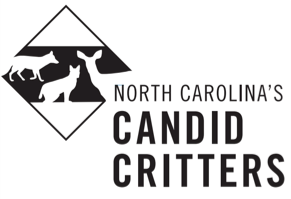 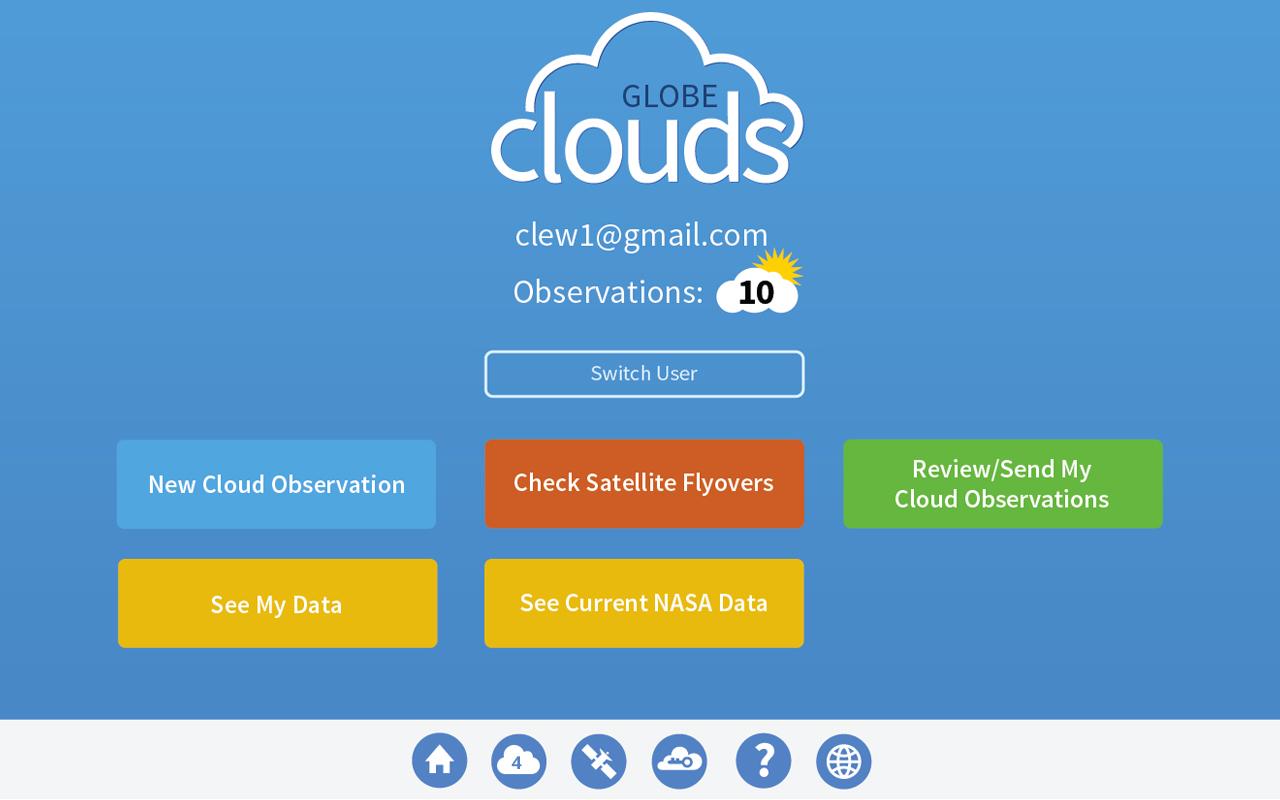 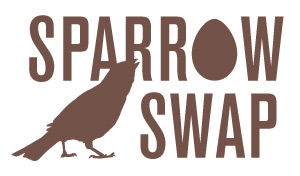 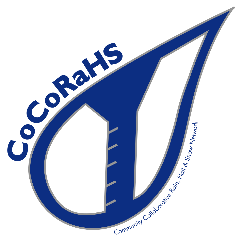 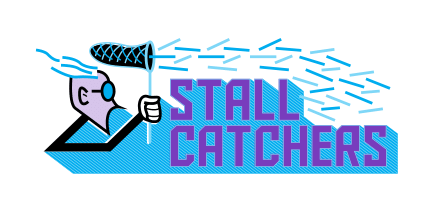 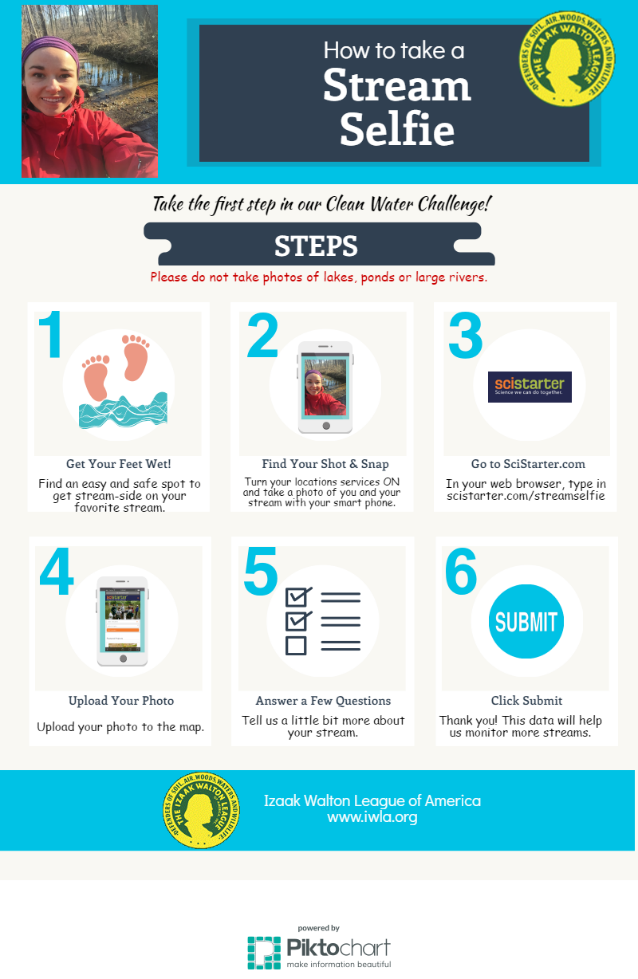 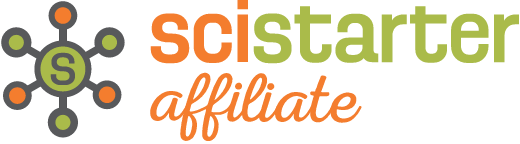 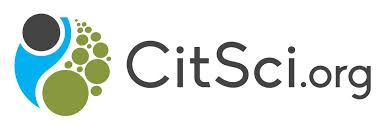 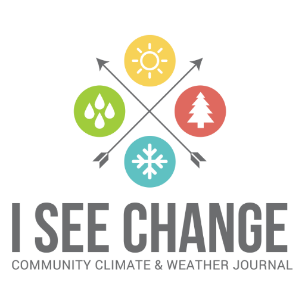 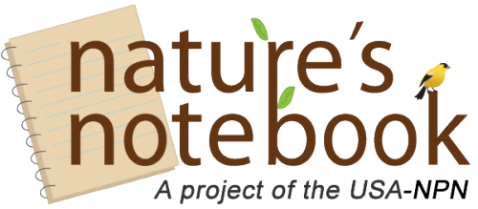 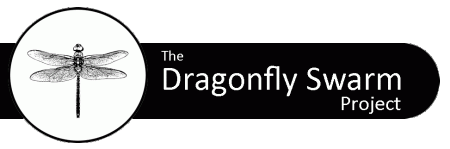 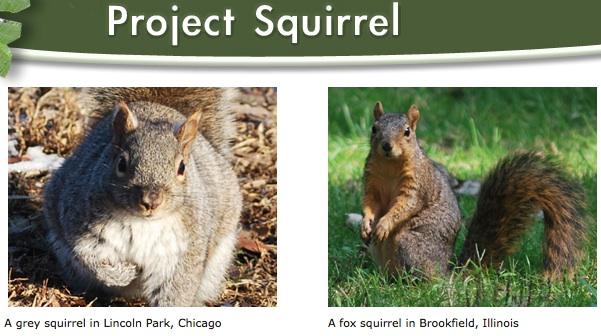 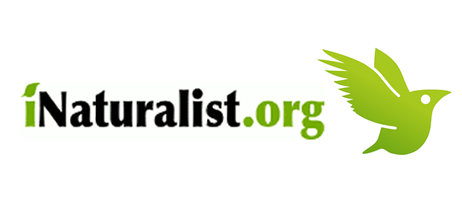 Follow-up
Contact Caroline (CarolineN@SciStarter.org) about:
Learning more about citizen science
Making suggestions about the program
Anything else!
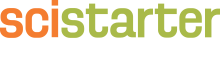 Let’s dive into a module!
SciStarter.org/NLM